Trehusbyen Risør
Det hvite by ved Skagerrak 
Kunst- og kulturbyen Risør

Per Kristian Lunden, ordfører i Risør kommune
Sandra Blichert (DK+N)Kunststipendiat
«Elektriske kjørestoler, minicrossere og små lukkede biler i variasjoner står parkert foran Polet, Joker og apoteket. På veggene henger gallionsfigurer av damer i blått med gyllent hår. I et vindu to porselenshunder. Utadvendt stirrer de, til sjømannskonenes hemmelige elsker eller mot mannen på havet».
Identitet
Omgivelsene. Trehusbyen. Detaljene og helheten
Det sosiale. Bruken av byen
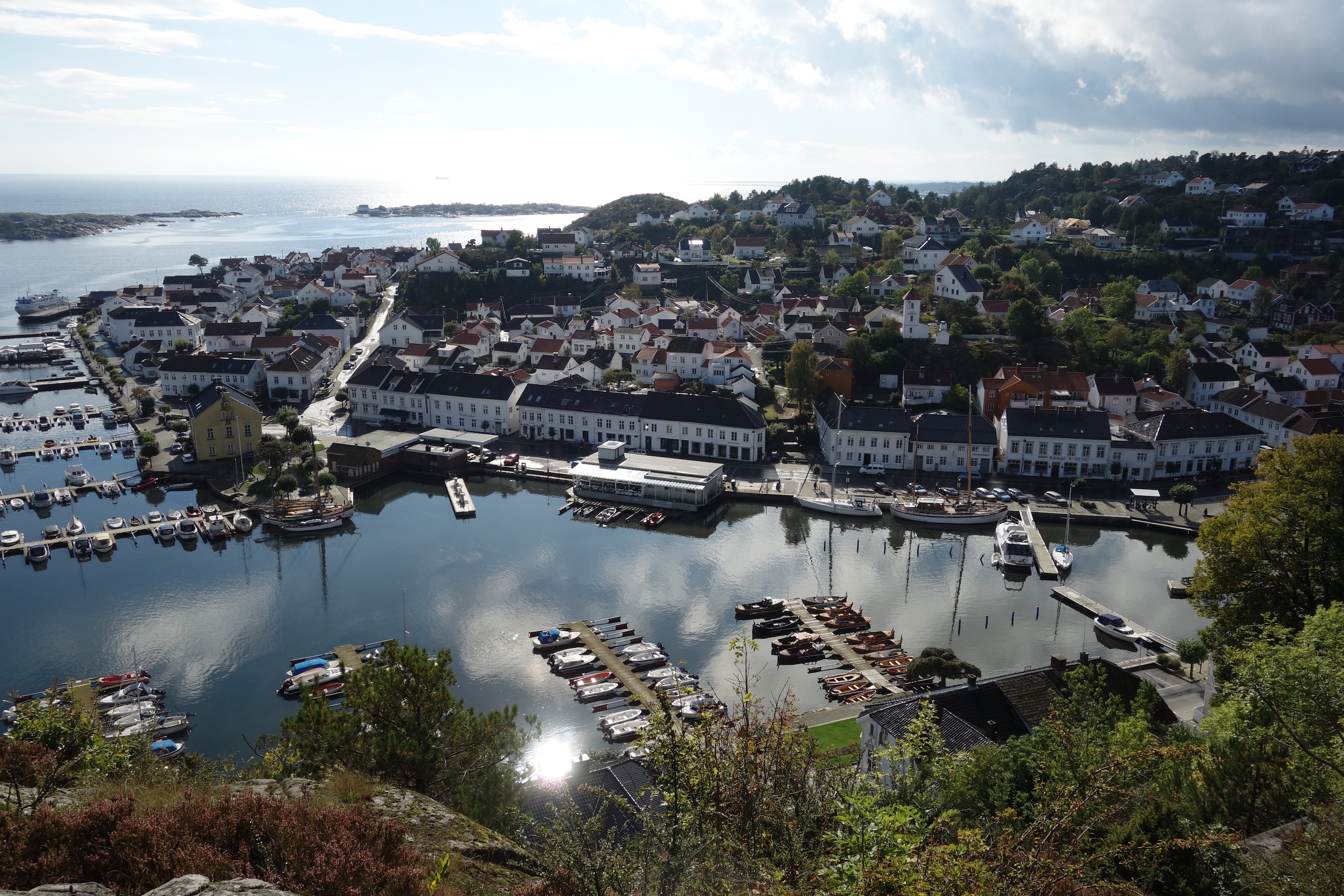 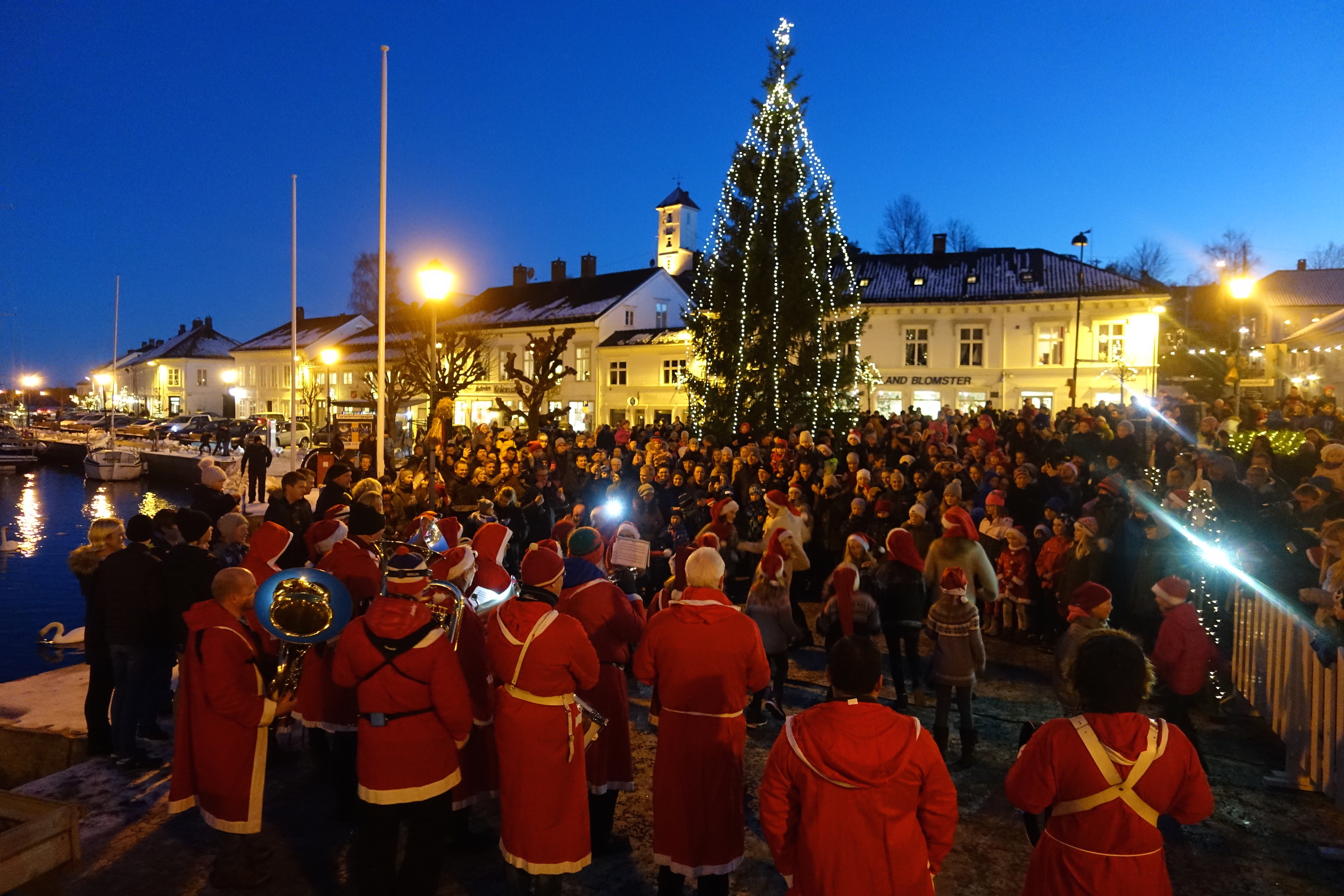 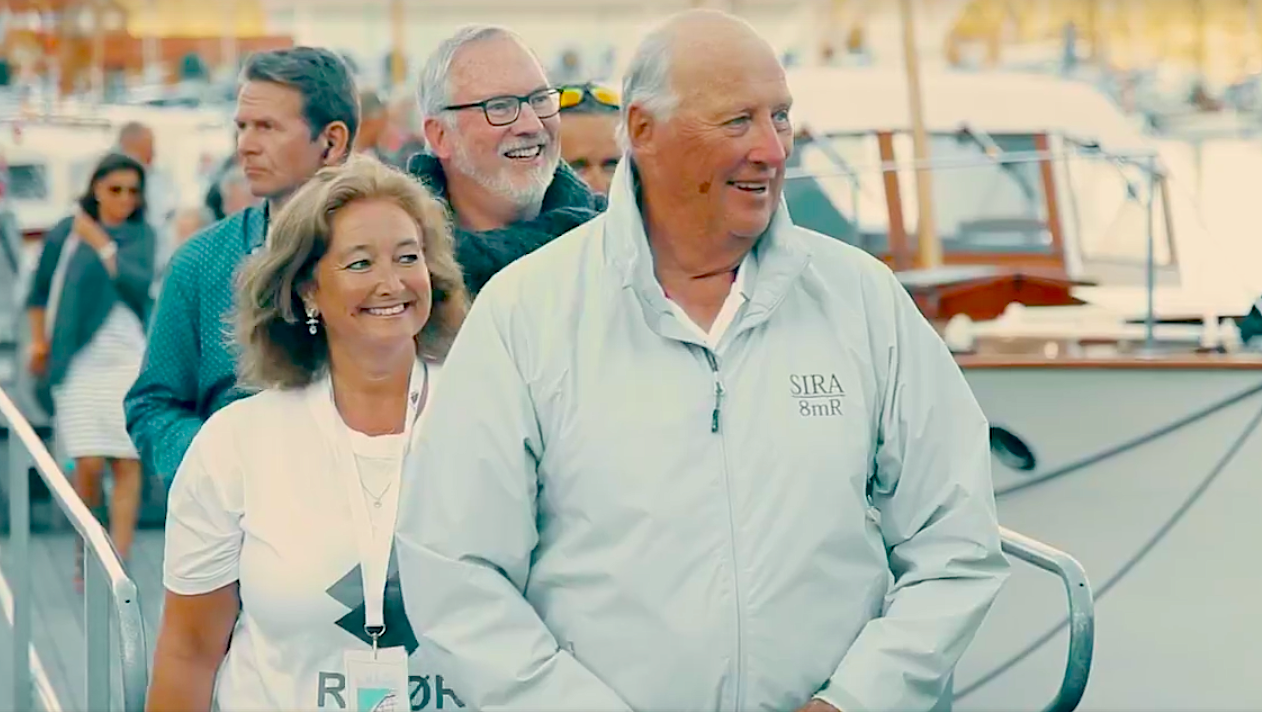 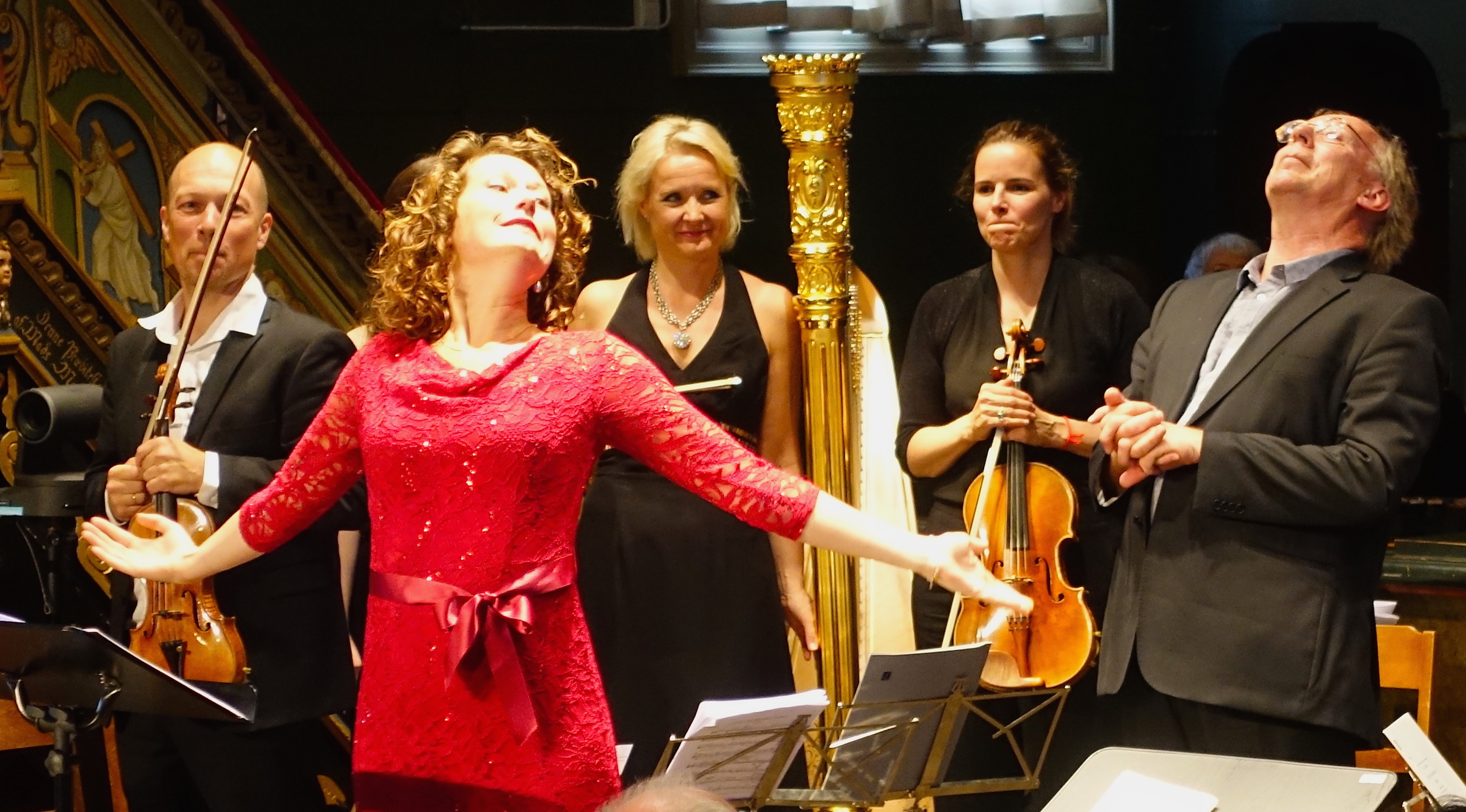 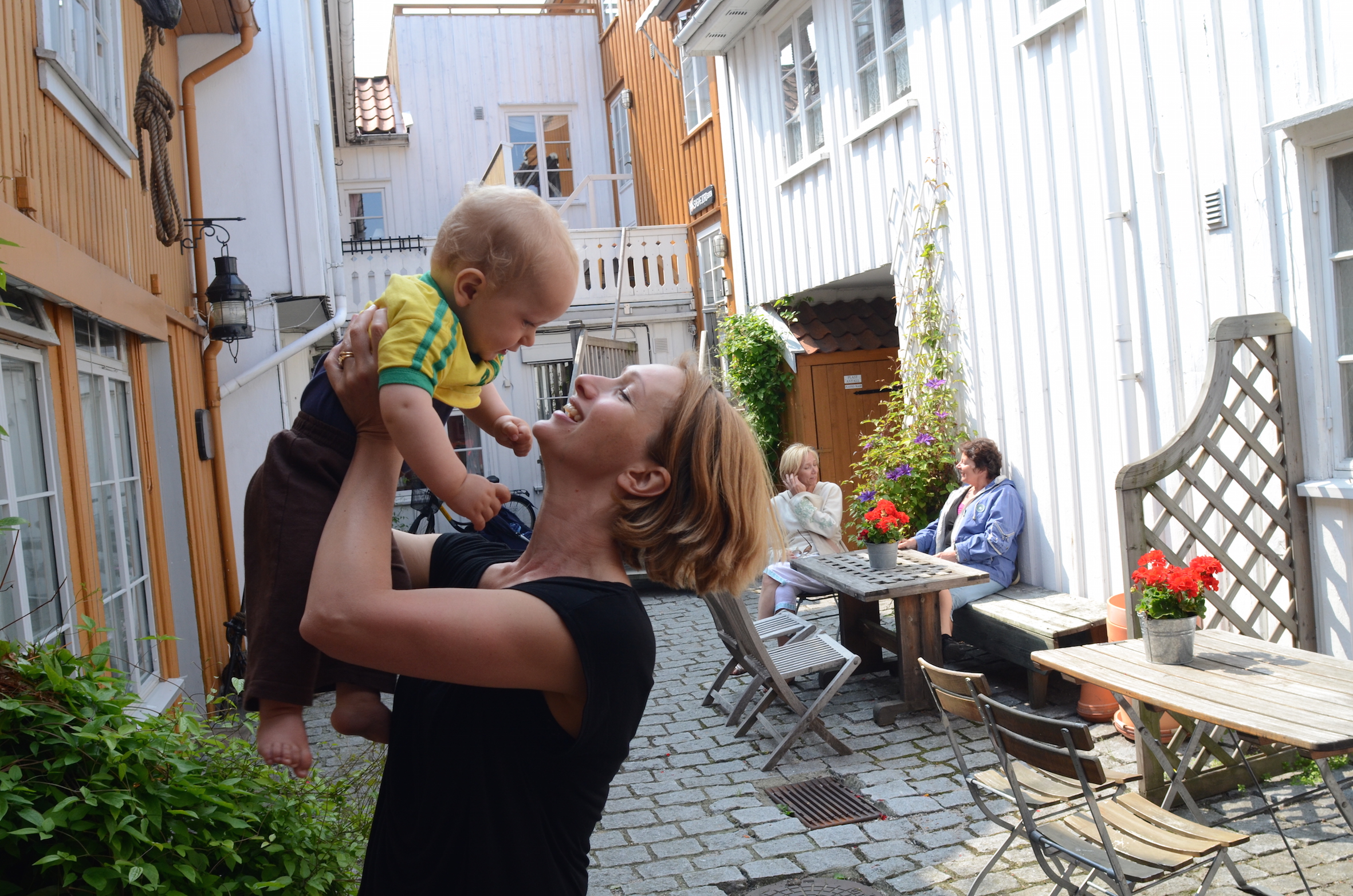 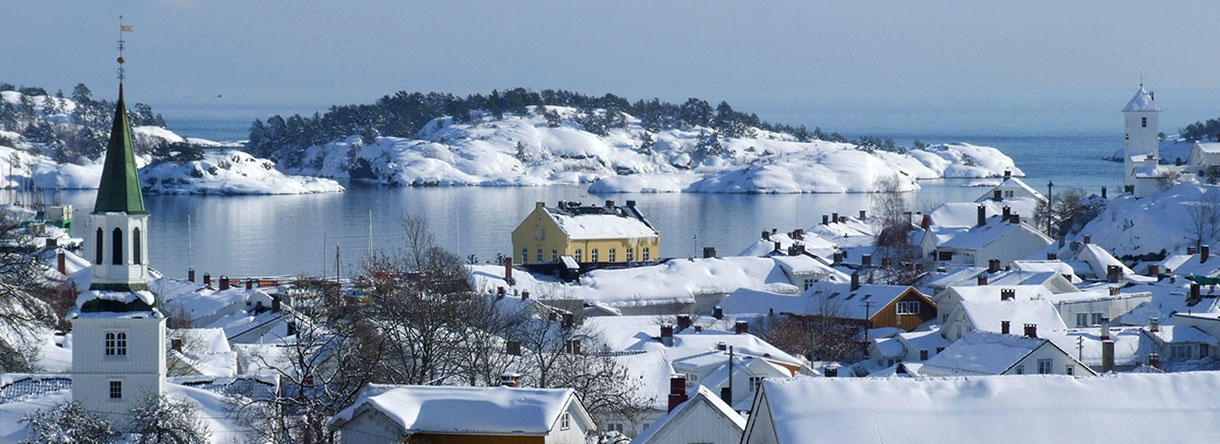 Bruken av byen
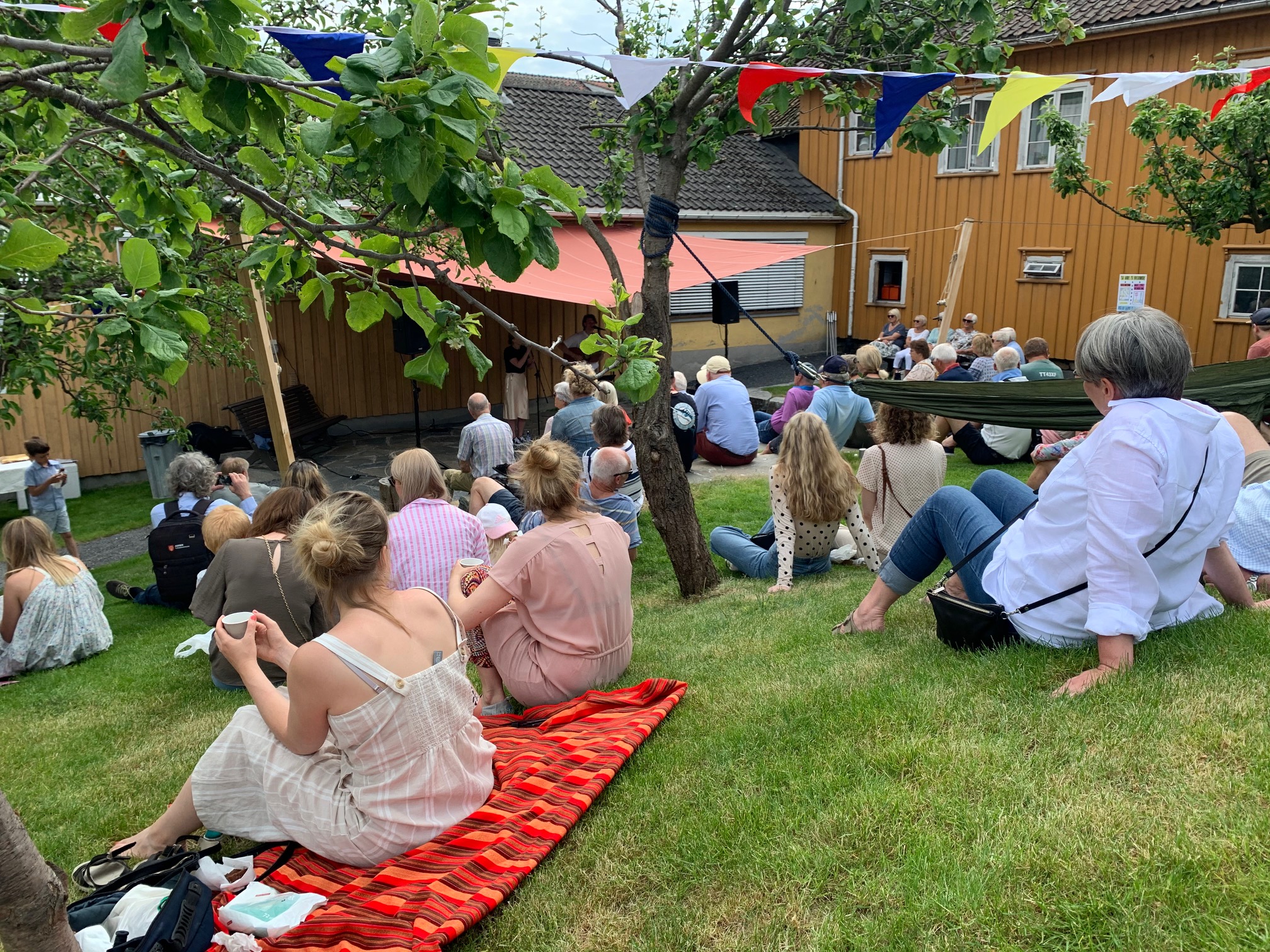 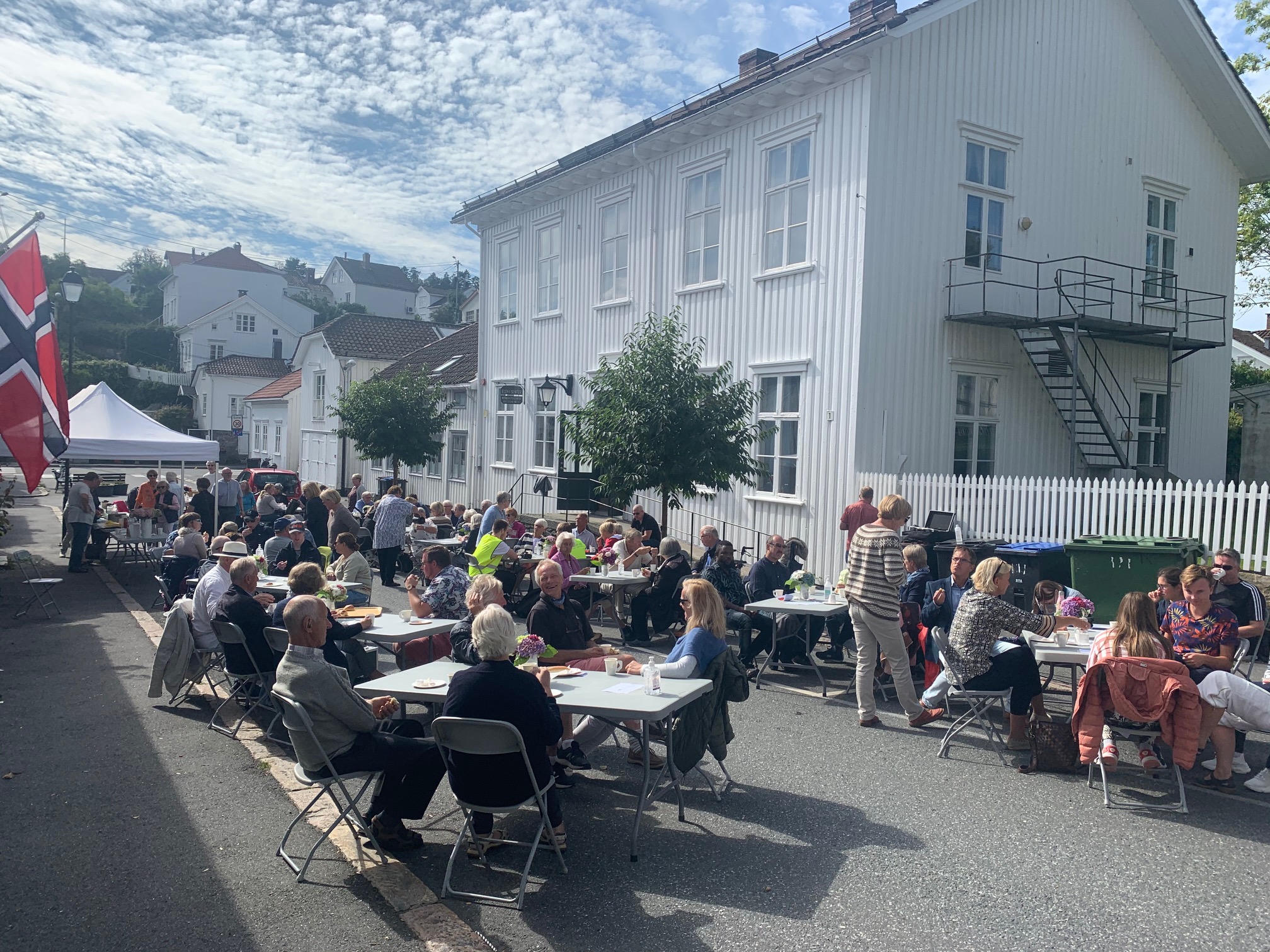 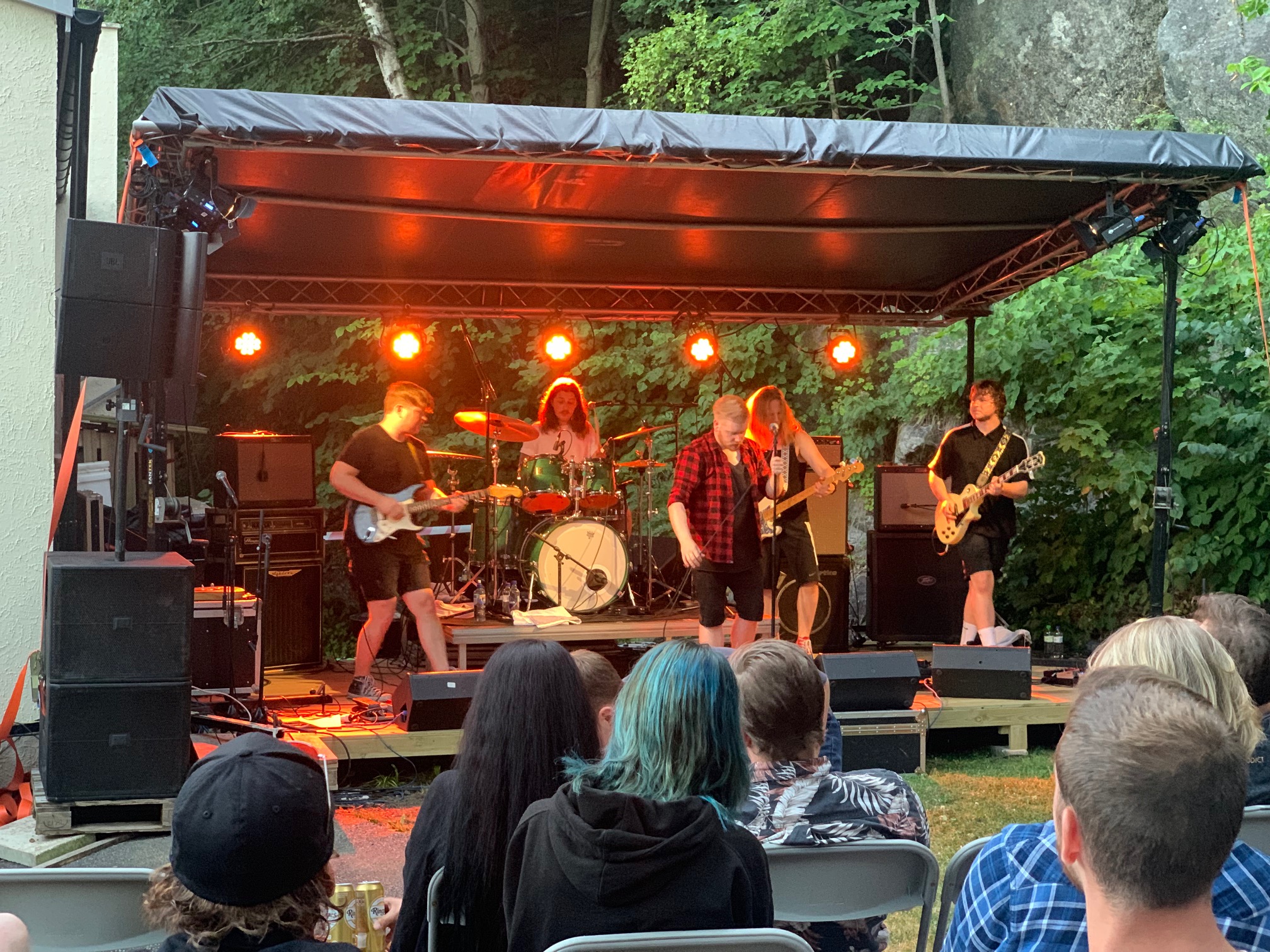 Utvikling av byen
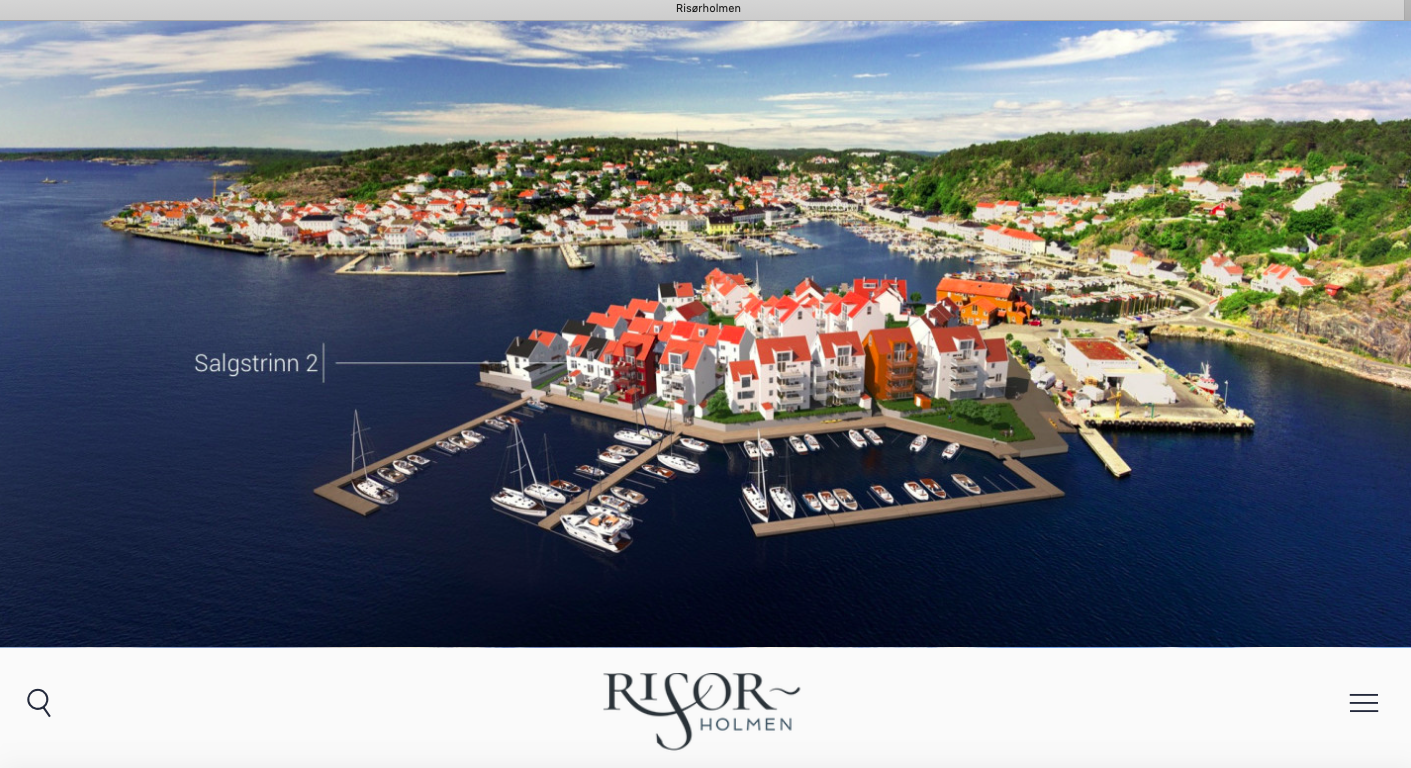 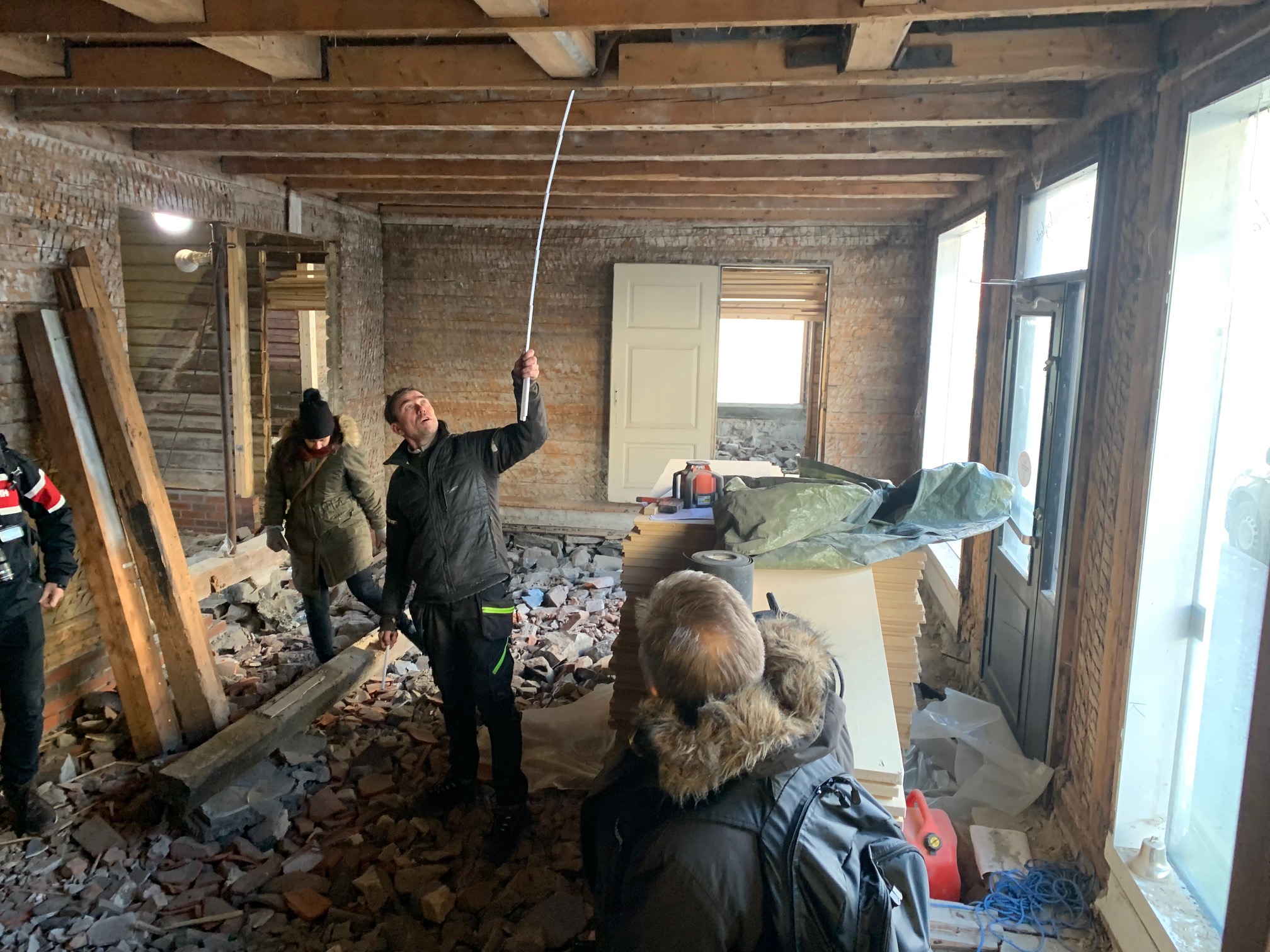 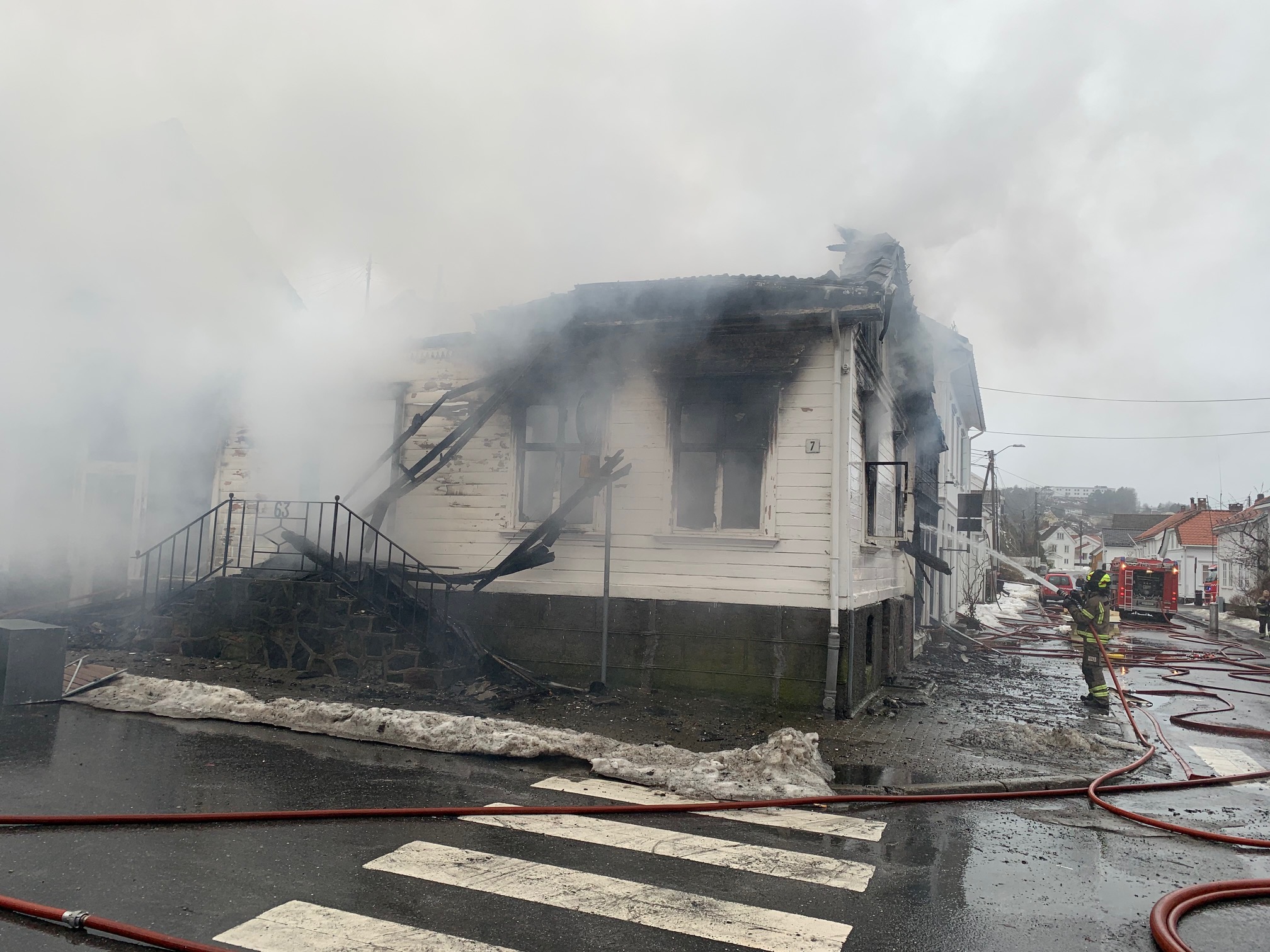 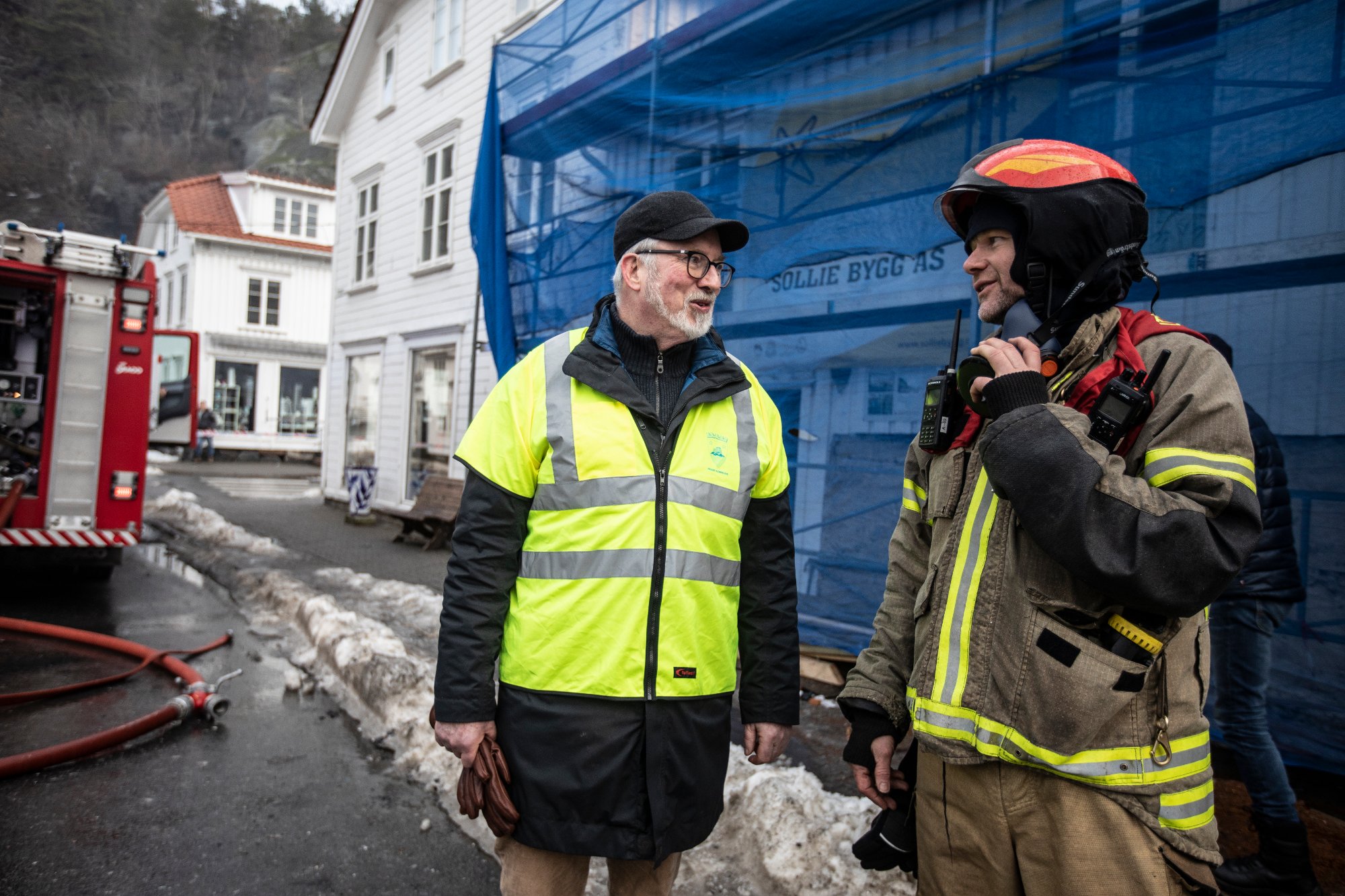